Betrieb CRYRING@ESR in 2022
Pläne der Experimentatoren, Aufgaben des Schichtteams und Zusammenarbeit mit der Maschinenrufbereitschaft CRYRING@ESR
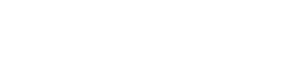 CRYRING@ESR
Schedule 2021
Apr
Feb
Mar
Jan
Aug
Jun
Jul
Mai
Dec
Oct
Nov
Sep
CMAT
Test HEST for transfer ESR - YR
E140, DR, Ne3+
E153, DR, O6+
with ESR beam
E131, DR, Pb67+
E129, Laser, C1+
E148, Laser, Mg1+
E138, Lamb Shift, U82+
Was haben wir erreicht in 2021?
Strahl für PAC Experimente
verbesserter Transfer ESR -> CRYRING@ESR
extrahierter Strahl für Materialforschung@CRYRING
Überblick Betrieb/Experimente 2022
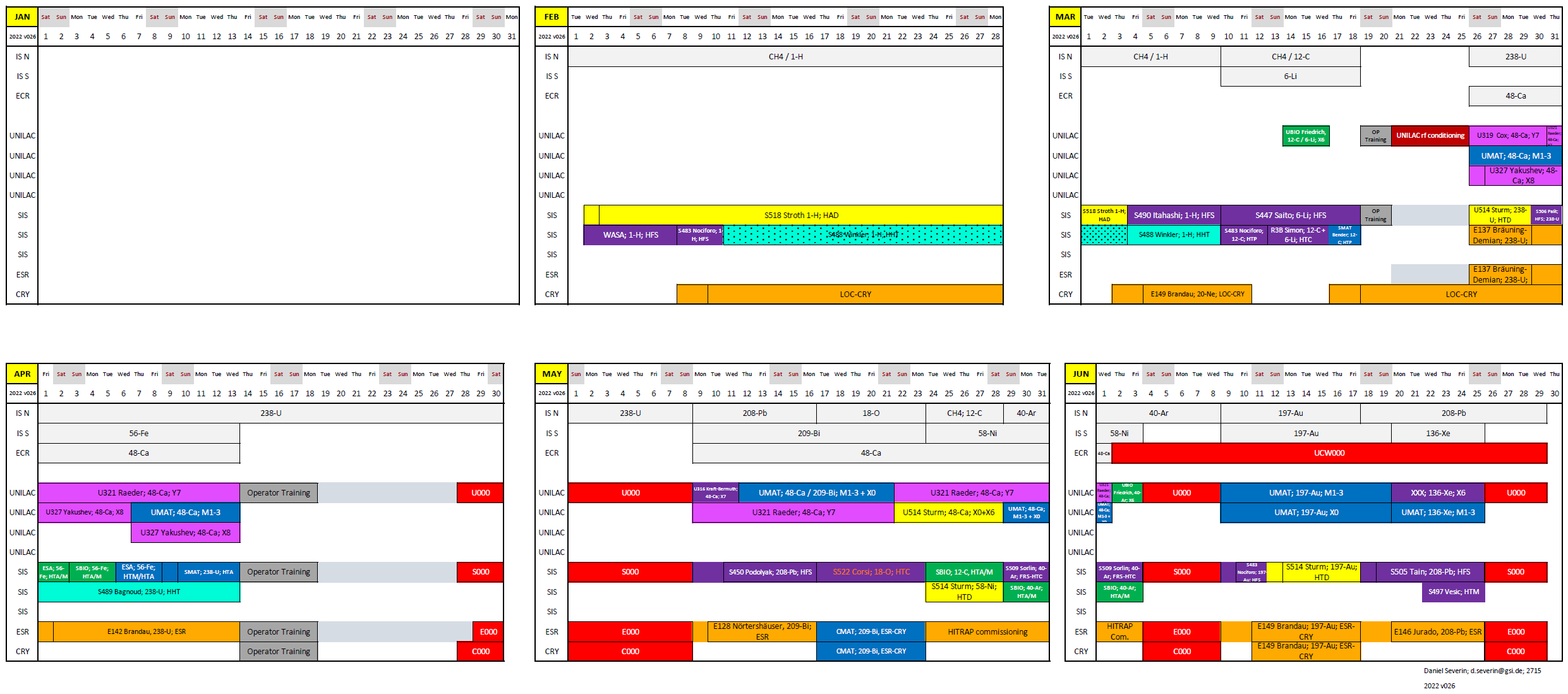 aus CRYRING@ESR Sicht:
Betrieb mit lokaler Ionenquelle
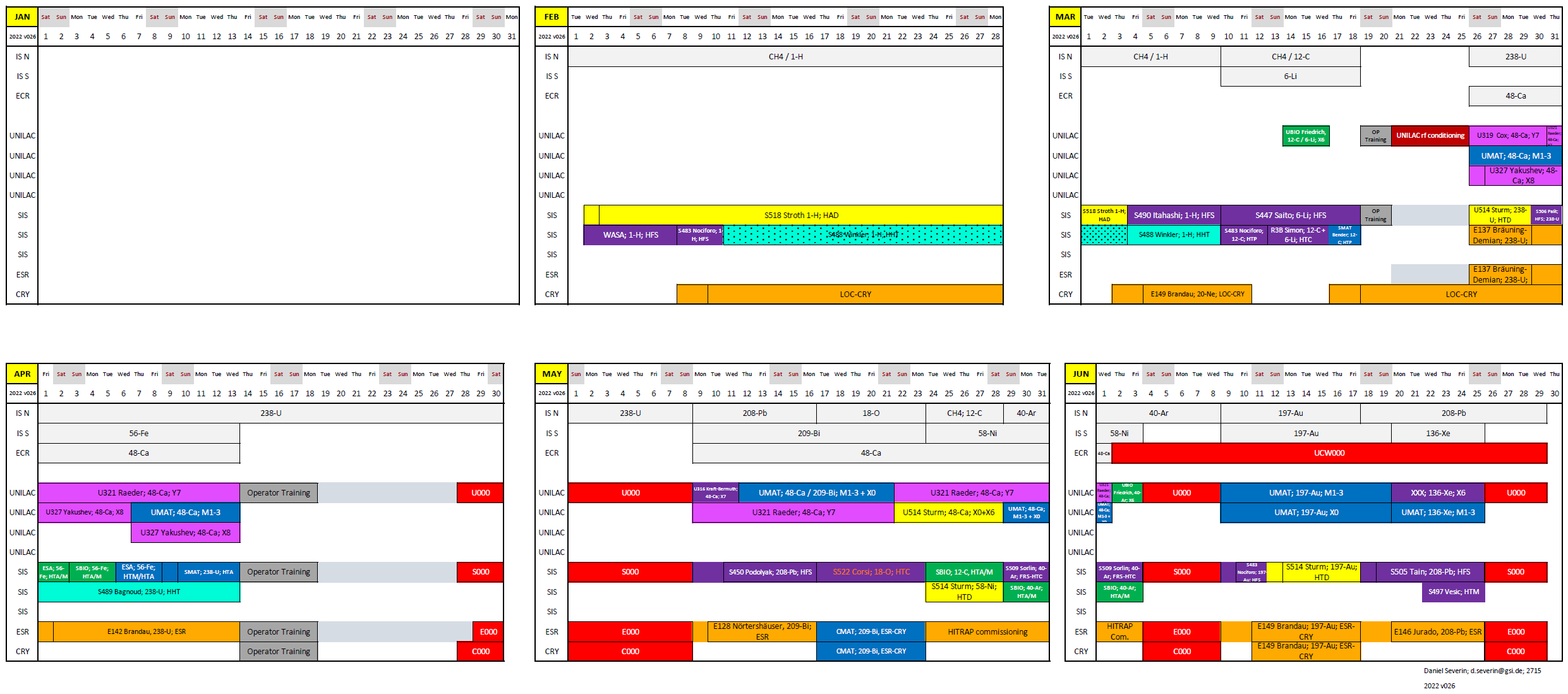 Betrieb mit ESR Strahl
lokal
Betrieb mit lokaler Ionenquelle
Standardmodi CRYRING@ESR
Aufgaben Schichtteam
ESR Strahl nach Transport durch HEST
Einstellen erster Umlauf (YR07 und YR11 Leuchtschirme)
Einstellen gespeicherter Strahl (bis Signal auf Zero Span Schottky)
lokaler Strahl 
nach YRT1DK7 (d.h. nach dem RFQ)
Einstellen erster Umlauf (YR07 und YR11 Leuchtschirme)
Einstellen gespeicherter Strahl (bis Signal auf Zero Span Schottky)
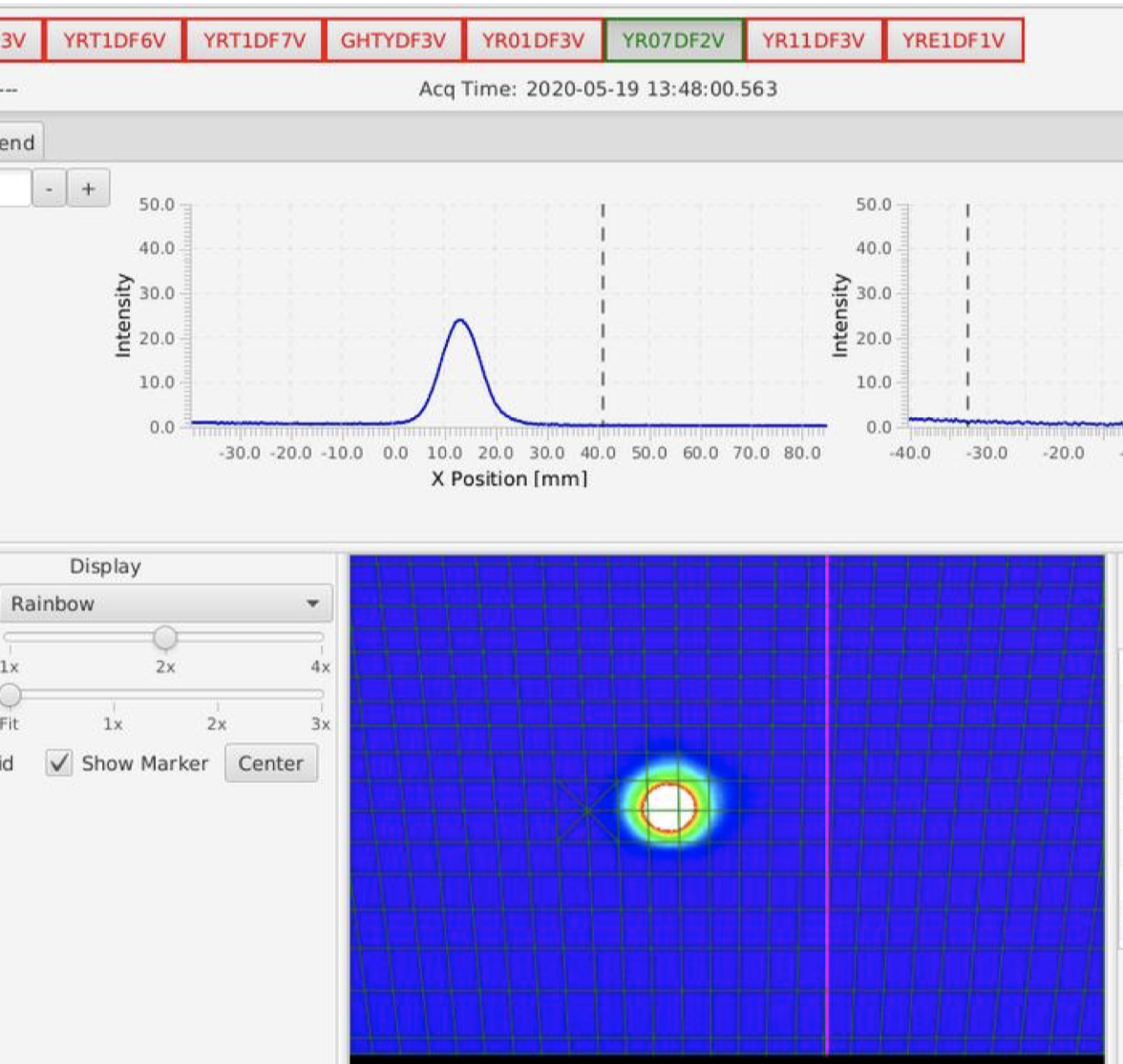 Aufgaben Schichtteam
ESR Strahl nach Transport durch HEST
Einstellen erster Umlauf (YR07 und YR11 Leuchtschirme)
Einstellen gespeicherter Strahl (bis Signal auf Zero Span Schottky)
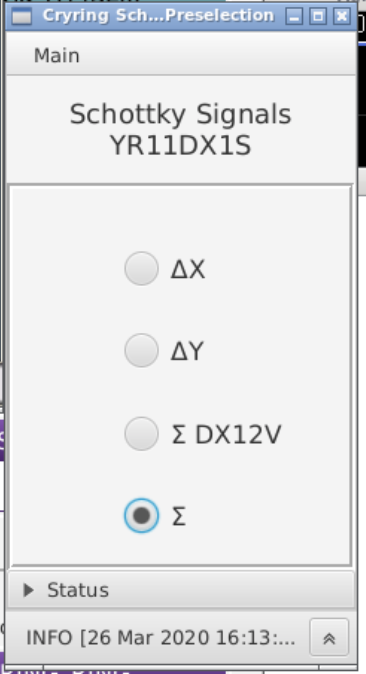 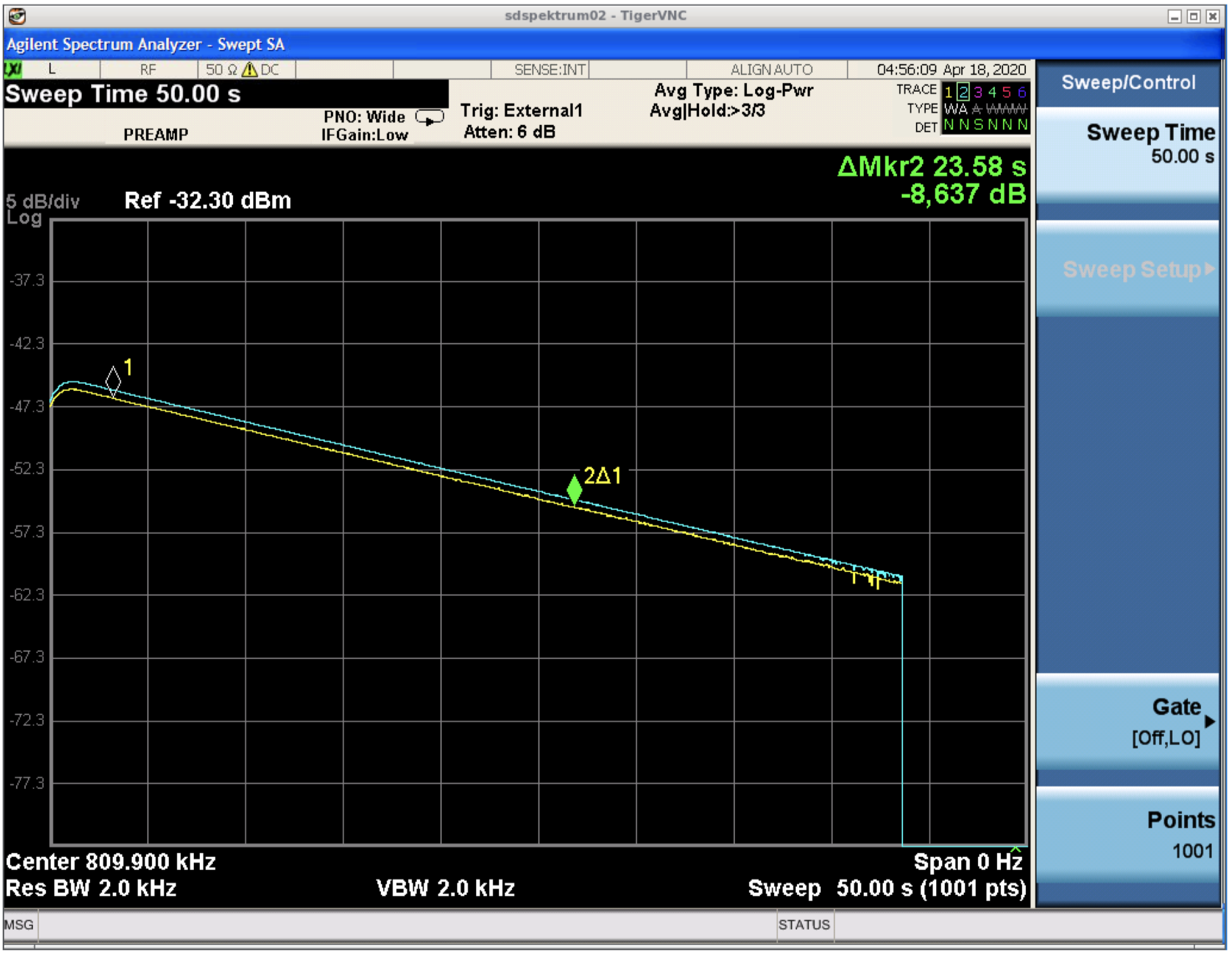 lokaler Strahl 
nach YRT1DK7 (d.h. nach dem RFQ)
Einstellen erster Umlauf (YR07 und YR11 Leuchtschirme)
Einstellen gespeicherter Strahl (bis Signal auf Zero Span Schottky)
Setup needs a little care (freq, span, amplitude … )
Aufgaben Schichtteam
„monitor“ durch Überwachung der Strahlintensität im Ring
LASSIE Monitor
Spectrum Analyser 
Tektronix RSA
Grafana (Ions Source, Cooler etc.)
„maintain“ d.h. Erhaltung des Betriebszustands durch beseitigen „offensichtlicher“ Fehler
Geräte wieder einschalten
Ventile wieder öffnen
Wiederherstellen nach Cave Access
Nachtunen HEST
Beseitigung von Gerätefehlern mit der Rufbereitschaft der Fachgruppen
Aufgaben Schichtteam
„monitor“ durch Überwachung der Strahlintensität im Ring
LASSIE Monitor
Spectrum Analyser 
Tektronix RSA
Grafana (Ion Source, Cooler etc.)
„maintain“ d.h. Erhaltung des Betriebszustands durch beseitigen „offensichtlicher“ Fehler
Geräte wieder einschalten
Ventile wieder öffnen
Wiederherstellen nach Cave Access
Nachtunen HEST
Beseitigung von Gerätefehlern mit der Rufbereitschaft der Fachgruppen
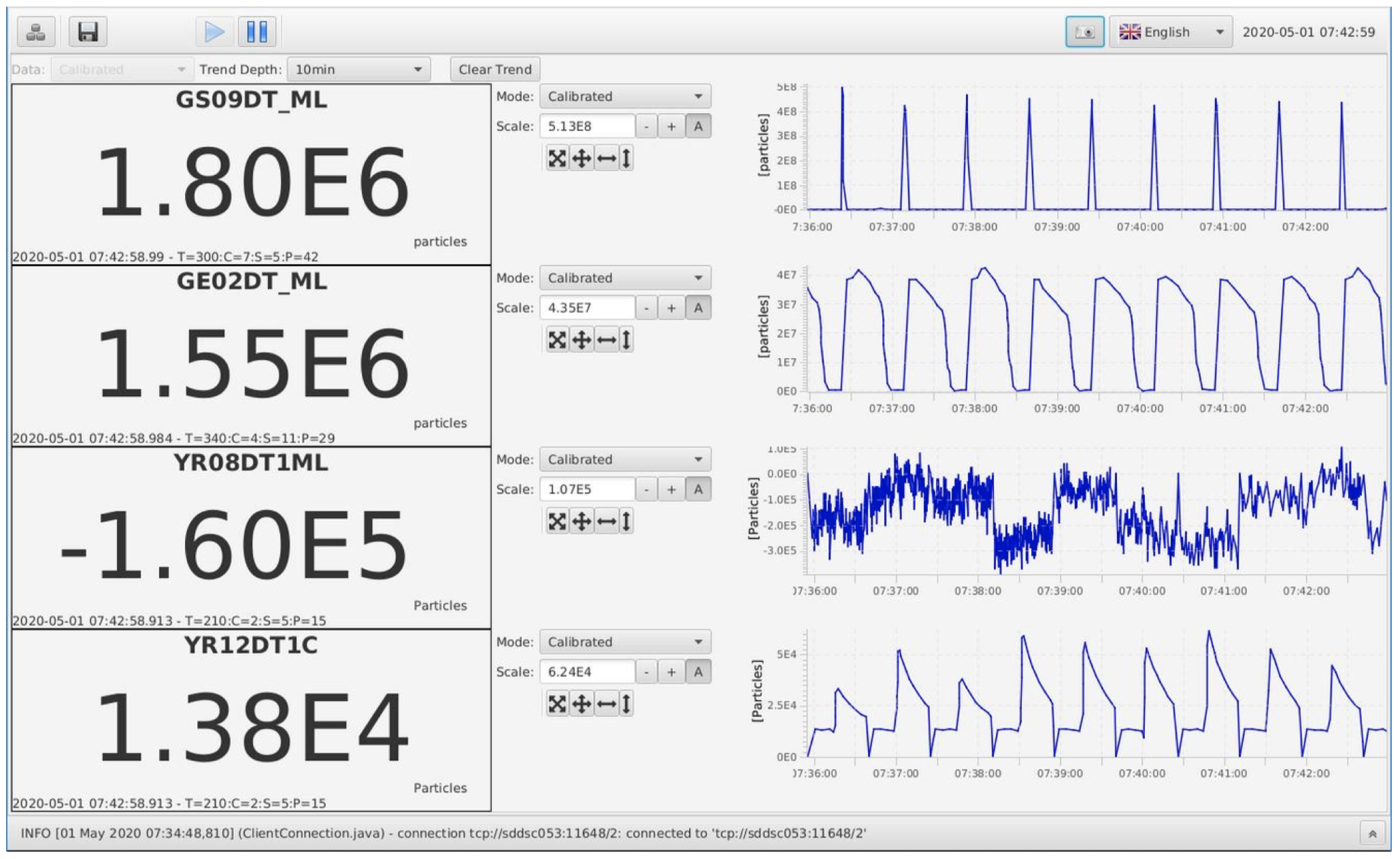 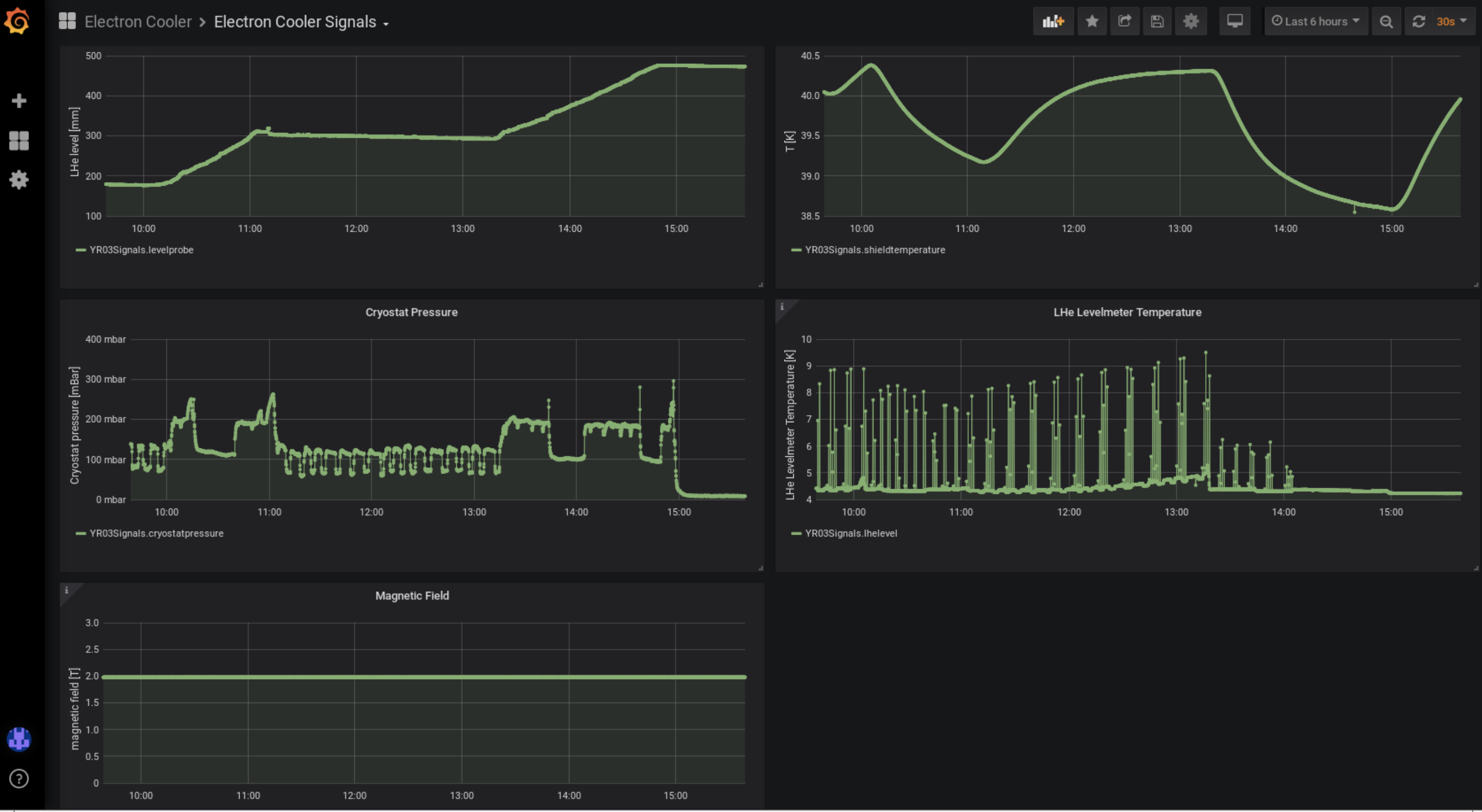 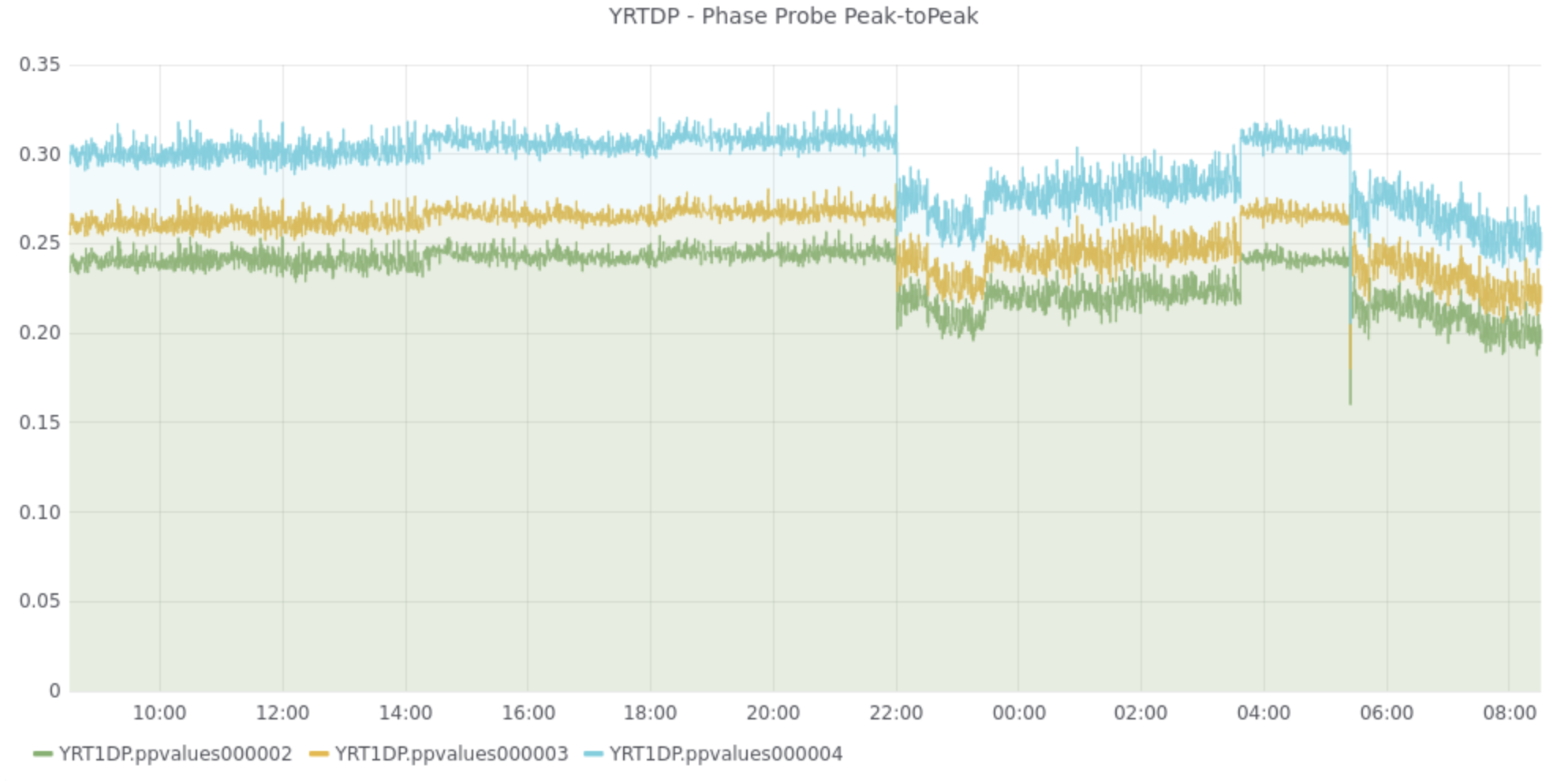 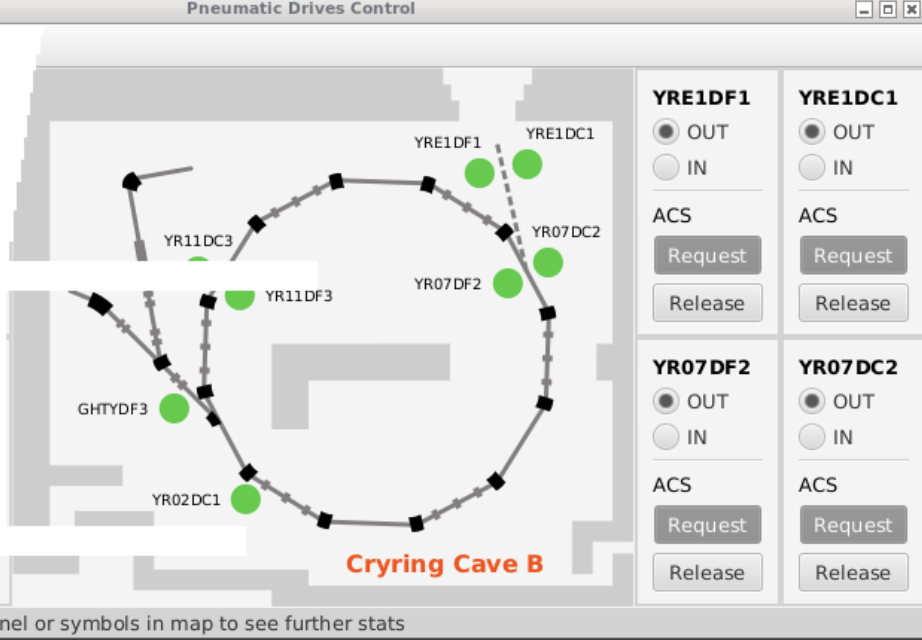 Aufgaben Schichtteam
Energieänderung
ohne Änderung der Kühlung (reines skalieren)
Abschwächungen
Länge von Subcycles/Repetitions
Rufbereitschaft Maschine:
Orbitänderungen, Kühlungsänderungen, Targetüberlapp, …
Grundsätzliches
RB hat die Hoheit über die Maschine
Alle Änderungen/Tuningansätze etc. müssen vorher mit der RB abgesprochen werden. Aktive RB steht im OLog.
RB soll im OLog EInträge aus der Mittagssitzung machen
OLOG ist das zentrale Logbuch
Einträge korrekt nutzen (nicht alles sind „Infos“) 
Optimierung, Setup, etc. 
Intention beim Start des Vorgangs erklären
Zwischenergebnisse etc. als Kommentare einfügen
Nach Abschluss den Eintrag mit einer Endzeit versehen
Informationen
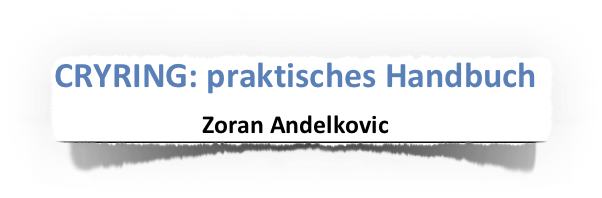 Allgemeines
gsi.de/cryring
Handbuch zum Betrieb 
Auf der Wiki Seite hier (unter „CRYRING Operation“)
Strahlstreckenzeichnung (by J. Katta)
Technische Details (viele …)
CRYRING@ESR Wiki 
link auf gsi.de/cryring rechts oben
Login mit Campus Daten (i.e. Windows)
Nur innerhalb der GSI erreichbar
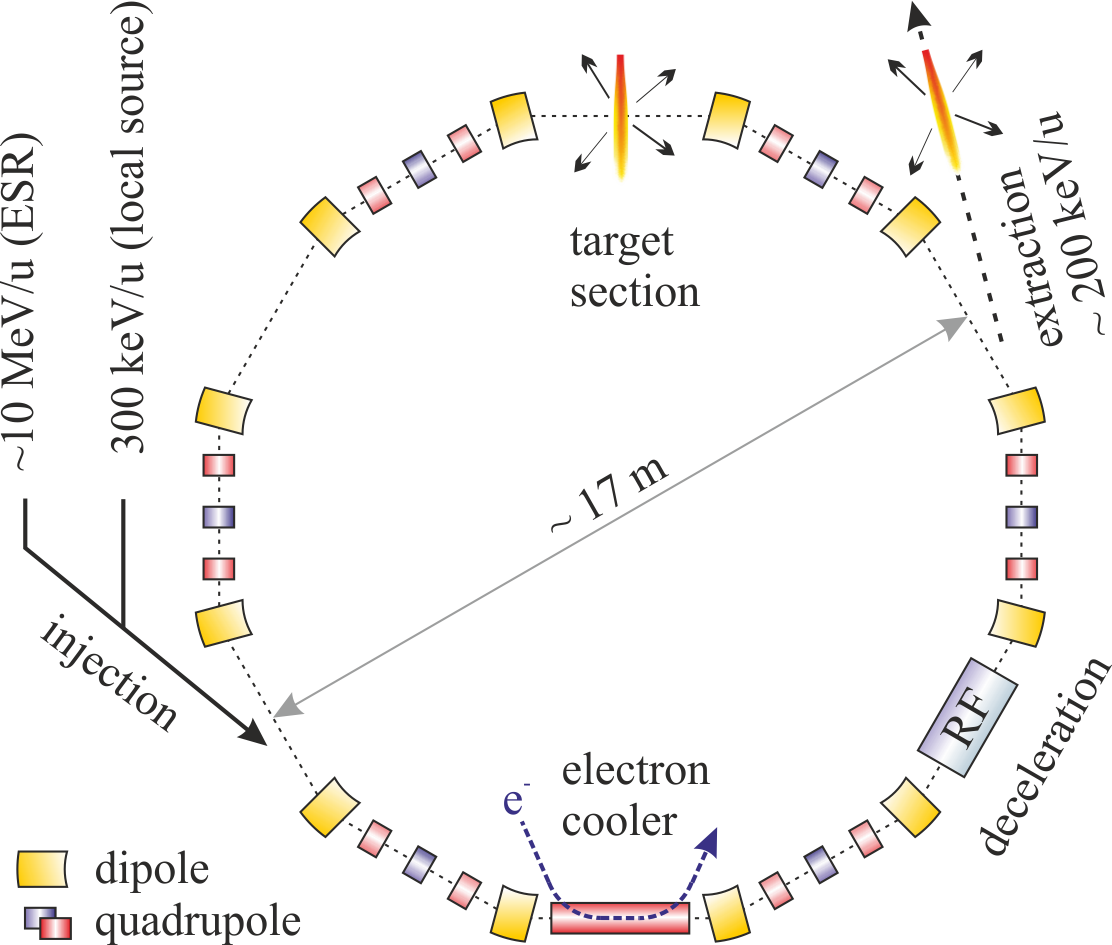 CRYRING@ESR lokaler Kontrollraum
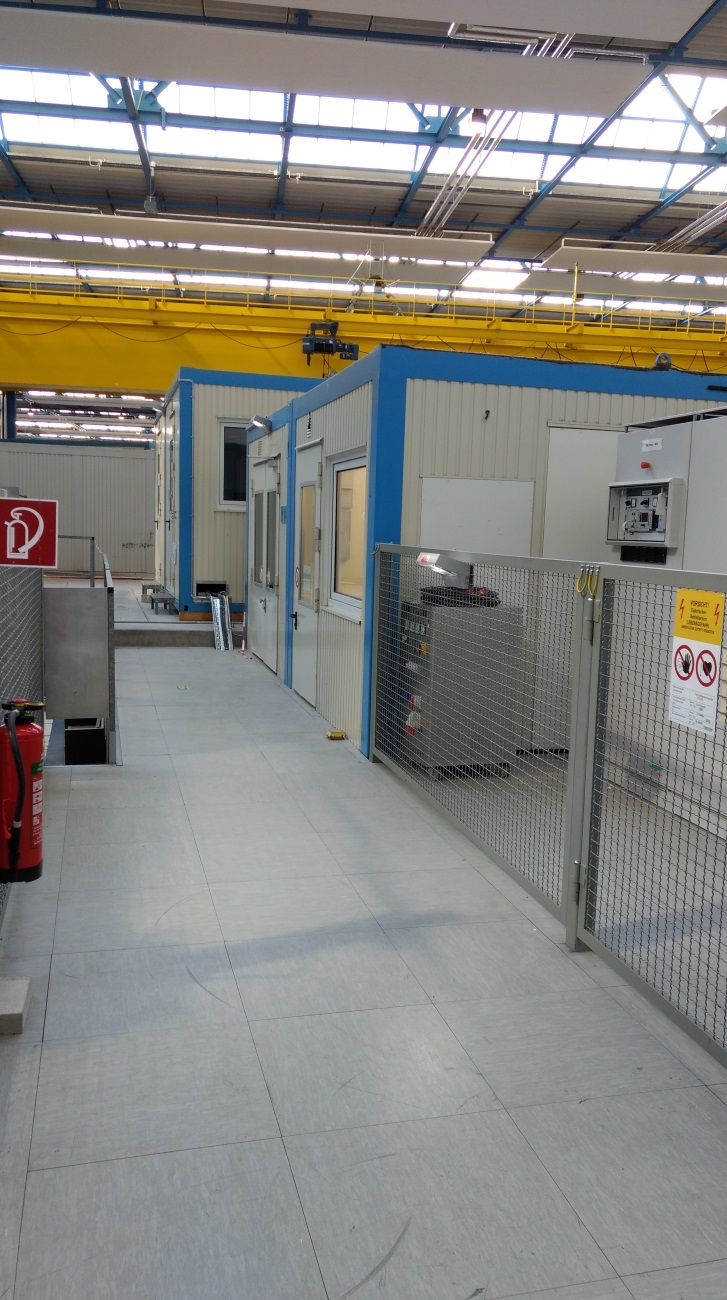 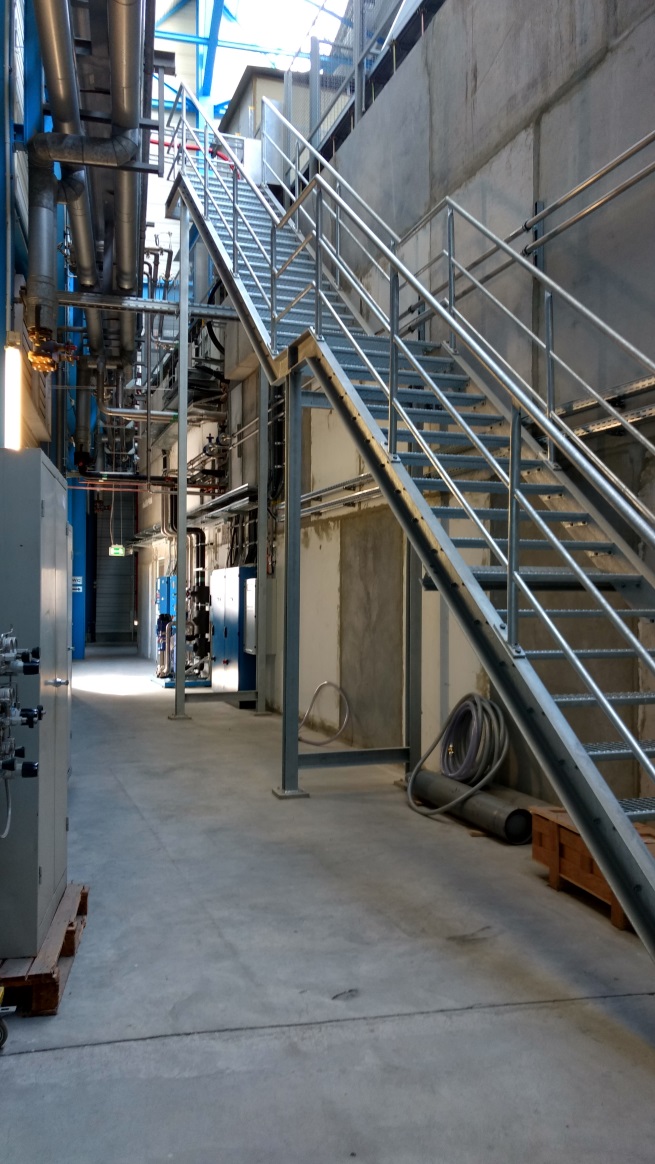 TH.2.034
Experimentatoren nutzen den zur Kontrolle und Überwachung des laufenden Experiments
Telefon: 3060
CRYRING@ESR Betrieb 2022
Strahl für PAC Experimente (lokale Quelle und ESR)
Was wir uns wünschen:
verbesserte Reaktionszeiten bei Transferschwierigkeiten in der HEST
Rückmeldung zur Dokumentation
weiterhin gute Zusammenarbeit!

Was können wir noch tun für bessere Zusammenarbeit?
email: f.herfurth@gsi.de